Towards sustainable visual art practice: building capacity for improved RDM  in contemporary UK visual art  Laura Molloy, Oxford Internet Institute/Ruskin School of Art, University of Oxford
SciDataCon, Denver, USA 
13 Sep 2016

This work, unless where otherwise stated, is licensed under the Creative Commons Attribution-NonCommercial-ShareAlike 4.0 International License. http://creativecommons.org/licenses/by-nc-sa/4.0/
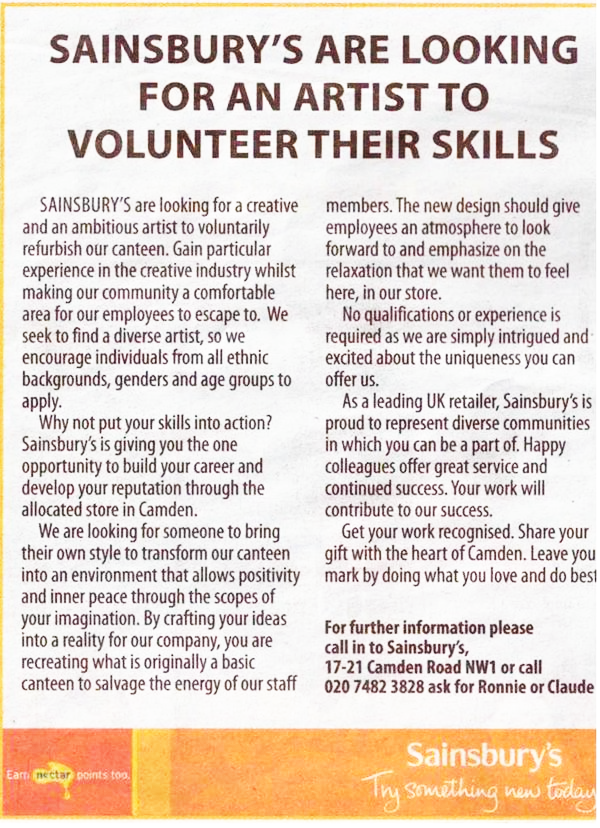 Image clipped from a local London paper. 
Photograph: Laura Molloy
[Speaker Notes: This research is supported by the ESRC and by DACS, an artists’ advocacy organisation based in London.

Clichés about the practice of art making and the character of the artist actually do harm, as they ngender ideas that art making is about having a ‘gift’ which you should ‘share’ with others, doesn’t take time to train, doesn’t require effort, labour, investment, etc.  This allows people to think of artists as people who produce cultural goods but don’t need to be paid for it.]
Presentation structure
Context and hypothesis
Literature review 
Literature gaps
Research question and subsidiary aims
Contribution to the field
Methodology
Limitations, risks and mitigations
Ethical considerations
Questions
Context
In UK, visual art contributes value to cultural heritage, makes significant contribution to national economy (DCMS 2016, Hobson 2012; Economist 2014)
Visual art making is a profession increasingly under pressure: global art market is growing but most artists are underpaid (DACS 2014, a-n 2014, Arts Council England 2016, Scruton 2016)
Even small economic advantages can have important impact on viability of individual practice (DACS/Artquest 2014)
Digital objects already likely to be ubiquitous in art making processes, and are a key factor in economic decision-making by art funders and buyers (ref: growth of online buying)
[Speaker Notes: Professional artists are highly skilled people who contribute massively to society, our sense of ourselves, to our economy and the UK’s global reputation as a cultural power – but they need to pay their bills like everyone else.
The UK visual arts sector is a strong economic force – it employs over 37,000 people and generates £1.9 billion gross added value for the economy. 
Public investment in visual arts helps underpin the UK’s £21 billion international tourism industry (more than a quarter of all foreign visitors now visits a gallery or museum) and it supports the UK’s £8.5 billion art market (now the second biggest in the world).
And yet, in 2014 a-n published research evidencing that 71% of artists who had exhibited in publicly funded galleries had received no fee. 63% of artists had to turn down requests from galleries to exhibit their work because they couldn’t afford to do so without being paid. (a-n)

DCMS 2016 figures estimate that “[t]he Creative Industries accounted for 5.2% of gross value added (GVA) in the UK in 2014”. This GVA of the Creative Industries “increased by 8.9 per cent between 2013 and 2014”, which “compares to 4.6 per cent for the whole of the UK” (DCMS 2016). 
 
The 2016 DCMS statement notes that Creative Industries employment in 2014 stood at 1,808,001.  To give this figure some context, it is worth noting that total employment in the Creative Economy across the UK increased by 5.0 per cent between 2013 and 2014 (2.6 million to 2.8 million jobs), compared with a 2.1 per cent increase in the total number of jobs in the wider UK economy over the same period. (In the DCMS analysis, the “Creative Economy” includes the contribution of all those who are in Creative Occupations outside the creative industries as well as all those employed in the Creative Industries.)  These figures indicate the importance of the creative arts as a contributor to the UK economy, not only in terms of the value of the UK art market but also as an employment sector.

TFAF reported that in 2015, “globally, sales of art were down 7% to [US]$63.8 billion in 2015, compared to $68.2 billion in 2014” (TEFAF 2016)
The UK saw a small but notable contraction over the course of 2015, when sales “contracted by 9% to $13.5 billion for a 21% stake in the global art trade” (TEFAF 2016) 
The UK art market continues to grow or at least stabilise in value at around a fifth of the global art trade, and remains an important element of the overall UK economy. 

Meanwhile, funding sources for UK artists continue to be under pressure and most UK art practitioners earn £10,000 p.a. or less  (Kretschmer et al, 2011).  In comparison, the median gross annual earnings for full-time UK employees (including all low-paid, unqualified full time employment in the UK) in the year to 5 April 2015 were £27,600 (Scruton 2016).  In the UK, 28,000 artists are competing with each other for representation from around 2,000 galleries  (Roberts, 2012).  More than ever, artists must maximise the benefit of all resources at their disposal in order to remain competitive in a system where they are rarely, or lowly, paid, and ultimately for art making to remain a sustainable profession in which they can afford to remain.]
Hypothesis
Digital objects already important to workflows, hold economic and cultural value(s)
DO management not recognised as relevant skillset; likely to be done ineffectively
To participate effectively in emerging digital cultural heritage economy, likely that competence in digital literacy and digital curation a) can be shown to be relevant; b) is not currently fostered or supported in artists’ training.
[Speaker Notes: The hypothesis underpinning this thesis is as follows: Visual artists invest significant resource in the creation, seeking, management and dissemination of digital objects as part of their professional practice, but these tasks are not routinely recognised as essential elements of their practice. As a result, digital objects produced as a result of these practices are likely to contain both artistic and economic value but are not curated, managed or preserved by artists in such a way that they are likely to be sustained, undamaged and findable over time.  Artists are not supported by artistic organisations of various kinds in understanding the need for these digital skills, and the domain where these skills are scoped and promulgated – archive / library and information science – generally expresses these principles and methods in language which is inaccessible to visual artists.  Understood as boundary objects, such objects hold value in multiple ways (for example, as communication tools with collaborators, as preparatory expressions of an idea or technique, and as original art objects with market value). This makes it particularly important to resolve this problem for the sake of sustainability of practice within the particularly-pressured profession of visual art making.]
Literature review
Theoretical lens: Bourdieu and cultural production
Leaving behind the myth of the heroic “great man” (Bourdieu 1983)  and other art making clichés
Artists are agents within a system of agents connected by power relations
Cultural production takes place within complex set of pressures and influences
… some of which are practices consecrated by education and policy
(Bourdieu 1983, 1996; Harker et al 1990; Hjorth 2015)
Illustration: © Laura Molloy.
Literature review (2)
Additional theoretical work: 
Means to model workflows in order to understand 
The tasks / activities that are undertaken 
Where digital objects arise (Ball et al 2012)
Art world conventions (Becker 2008)
Importance of all social actors on production
Production processes shaped by learned conventions
Boundary object theory (Star and Griesemer 1989, Star 2010, Huvila et al 2014)  facilitates discussion of digital objects in art workflow
BOs can be abstract or physical (or digital)
And hold different meanings for different audiences
Bringing together these approaches to facilitate a richer view of full range of tasks / activities that comprise art working practices.
[Speaker Notes: Workflow modelling: 
The Innovative Design and Manufacturing Research Centre at the University of Bath supported the development of a way to map the digital objects produced in the course of research processes along with any associations between them. The Research Activity Information Development (RAID) modelling process emerged unexpectedly from a larger project on research data management in engineering as part of the JISC-funded Managing Research Data programme of 2009-11.  This modelling process become a key output of the project (Ball et al 2012). It deploys UML encoding to denote information objects and the processes enacted upon them (for example added to, annotated, described by, influenced, derived from, etc.) and their place in the overall workflow.  Pilot work has already been undertaken at the Ruskin School of Art through elicitation methods to trial an approach to creation of art workflows influenced by the RAID approach.

Art worlds: 
Art worlds are defined by “all the people whose activities are necessary to the production” (2008 p34)
Status of any particular activity can change over time (2008 p17)

Boundary objects: 
Huvila et al (2014): Boundary objects as abstract or physical artefacts that reside in the interfaces between organisations or groups of people. 
Capacity to bridge perceptual and practice difference among communities and facilitate cooperation by emerging mutual understanding (Karsten et al 2001)
They negotiate meaning between groups of people and provide means to explain how and where communities, cultures and information infrastructures are connected and disconnected
Different artefacts may function as boundary objects including visual representations (Henderson 1991); technical standards, and documents (Oesterlund 2008). 
Inhabit several social worlds and satisfy information requirements of each (paraphrased from Star and Griesemer 1989) whilst maintaining a common enough structure to be recognisable across these different social worlds. As Star and Griesemer (1989) say, ‘boundary objects act as anchors or bridges, however temporary’. (p414)

What I’m going to do in this project is establish a connection or set of connections bridging between information science research and the study of the working practices of visual art making. 
Here, digital objects have different potential values for different audiences. 
For artists: research resources in the making process, means of communication with peers and other agents, means of promotion of final work, visual elements in final work, ways of responding to opportunities, ways of reflecting on earlier practice. 
For information science professionals e.g. archivist: means of understanding artist’s influences, ideas, working processes, role in peer network, relationship with contacts and buyers, contemporary critical reception. 
Other potential audiences include buyers / dealers, critics, fans, peers, art historians, etc.
An example is a preparatory sketch by a prominent artist with high current commercial value. To the artist: experiment with an idea, scanned and kept for use in current project, and/or for reference at later date. To the information science professional: potential value for research purposes. Should be preserved in stable environment in appropriate file format, well described for easy location in future with competent metadata including clear attribution, date, size, materials, etc. To the art historian or critic: indication of artist’s thematic concerns / techniques / materials at that point in time. Fan: precious scrap of creativity, high economic worth. Buyer/dealer: marketable, original work, clear provenance, high economic worth. (etc.)

The project aims to bring these theoretical approaches together to facilitate a richer view of the full range of tasks / activities that comprise art working practices, including as much richness as possible from the key creative decision-making down to the routine everyday communication tasks – what needs to happen for the work to happen.]
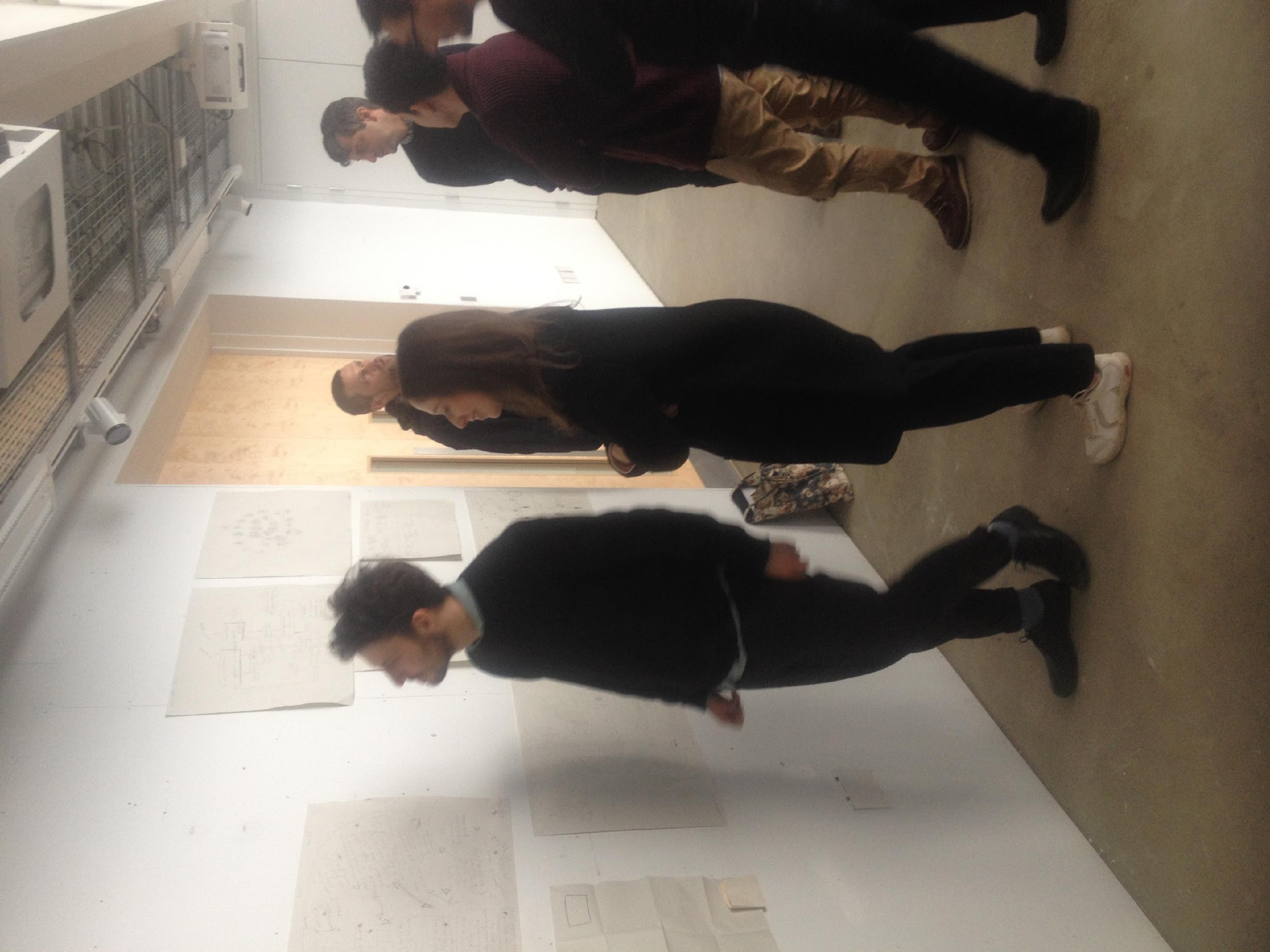 Modelling workflows, Ruskin School of Art, Jan 2016. 
Photographs: © Laura Molloy
Literature review (3)
Context: art market
Global art market (TEFAF 2016, DACS 2014, Hobson 2012; Economist 2014, Buck 2014)
UK art market (DACS 2014, a-n 2016, TFAF 2016)
UK creative industries: composition, estimating value (DCMS 2016, Nesta 2014-16)
Challenges facing individual professional practice (a-n 2014, Arts Council England 2016, DACS/Artquest 2014, Kretschmer et al 2011) 
Growth of online selling (Macquisten 2015, Economist 2014)
[Speaker Notes: two important facts remain: 
firstly, that contemporary sales continue to perform strongly, with 46% of all value in the global art market in 2015 coming from sales of contemporary and post-war work, that is to say visual art created since 1945.  
The second point which is relevant to this study is the continued growth of the online trading market, which “grew by a significant 7% for a total $4.7 billion in trade during 2015 ” (TEFAF 2016)]
Literature review (4)
Digital object management, curation, preservation, literacy
Definitions (DCC 2004-16, DPC 2010, 2016)
Digital objects: definitions (DCC 2004-16, Hui 2012, DPC 2014, ISO 2012)
Best practices in institutional approaches (ISO 14721: OAIS, 2012; DCC 2008-16, RDA 2010-16, Rinehart 2009)
Digital curation education and training approaches (Tibbo 2015, Gow et al 2014, Snow and Molloy 2011,) for arts HE institutions (Guy, Donnelly and Molloy 2013)
Digital curation in the artistic domain (Boutard 2015, InterPARES2 2004-7)
Literature gaps
Analysis of visual art skills and training focuses on institutional training approaches
Limited or no systematic research into fostering of digital object management / digital literacy skills in art HE or CPD training
Limited or no systemic research into the typology of tasks and activities that underpin contemporary professional visual art practice in digital age
Limited or no systemic research into the potential impact of scrutiny of existing Information Science models and standards by non-science audiences
Research questions
RQ1. Can Bourdieu’s field theory contribute to the characterisation of contemporary professional visual art making practices in order to elucidate the value of these professions?
RQ2. To what extent does current professional art practice, and stakeholder policy and guidance, support sustainability of artists’ digital objects as part of sustainable professional practice?
a) Identify and characterise strategies employed by professional visual artists to seek, manage and disseminate digital information objects, including those obtained as a result of Internet use. 
b) Examine the extent to which current art funder policy promotes good practice in the management of artists’ digital objects.
c) Establish the extent to which contemporary professional visual artist practice provide sustainable management of artists’ digital objects
Contribution to the literature
Advance theory within the fields of information science, and within studies of professional visual art practice
Advance theoretical modelling in digital information literacy and management domains by interrogation of key models in terms of their potential use within visual arts practice
Address the issue that “the intellectual fields of art and literature [are] traditionally neglected areas for sociological study”(Harker et al 1990, 132)
As well as empirical contribution to understanding characteristics and challenges of contemporary visual art professions in the UK
[Speaker Notes: Advance theory within the fields of information science, and within studies of professional visual art practice– specifically: 
bringing together Bourdieu and Vigh’s work on the concept of the field in the context of cultural production with boundary object theory and theoretical models in workflow modelling from other making professions i.e. engineering, to contribute to a fuller and more formalised understanding of contemporary art making 
which specifically includes the development, exchange, and dissemination of information objects as sited within the scope of contemporary art practice work processes, thus expanding the current understanding of necessary skills and competences in this professional domain
which provides a bridging mechanism into information science discourse, allowing the connection to theoretical models such as the OAIS open archive information architecture or the DCC curation lifecycle model. These theoretical models represent sustainable practice in digital information object management and are open to critique from the perspective of the visual art practitioner
This predicates a dialogue between two fields and allows us to see that digital information objects inhabit the ‘interfaces between’ (Huvila et al 2014) the two. 
Digital information objects in this context are potentially ripe for analysis as boundary objects due to their possible status as holding economic capital (value on the art market) and cultural capital (educationally/culturally significant); and – in the case of consecrated small scale production, symbolic capital – i.e. artistic legitimacy.
All of which, drawing on Vigh, are fields which are themselves in flux and also in dialogue with agents - this research will provide a mapping of the key agents within the field, the flow of information objects through this system but also the volatile nature of the surrounding field with particular reference to the UK visual art economic landscape.
So this will help us to understand the role of the individual visual artist as an agent within a complex fluctuating structure where agents compete for symbolic capital, where there are many influences upon the artist.]
Methodology
Semi-structured interviews with artists
Qualitative analysis

Document analysis: policy and guidance
Funders
Educators
Artist advocacy organisations
Verification with participants
[Speaker Notes: The structure of RQ 2 allows a breakdown into three phases of activity.
a) I will scrutinise working practices of professional artists in their use of the Internet to seek and disseminate information, and to understand their strategies for the management of these digital assets.
 This will be achieved by a qualitative, empirical approach where data will be collected using semi-structured interviews.  The sample cohort of professional artists will be selected from DACS data and invited to participate. The sample will be normalised for age, gender, art form, price range, and/or other potentially relevant data points, in discussion with DACS in order to maximise representation of a wide spectrum of professional practice, and analysed using a grounded theory approach to identify the range of practices and their variability within this community of practice.  This will form a solid understanding of the role of Internet use in artists’ research and making workflows.  Findings will identify coherences, diversity and exigencies in current working practice. 

b) I will survey the availability and scope of policy and guidance for professional artists from art funders and other relevant sources such as visual artist skills development agencies and institutions. 
Based on the findings of earlier research, these are likely to be a significant influence on visual artist strategies examined in Phase 1.  
 This will be done by review and analysis of published policy and guidance where it pertains to the online distribution and availability of artists’ digital objects (for example, as part of the bidding process). Document analysis will be supplemented by semi-structured interviews and questionnaires as appropriate to the cohort to identify the range of policy recommendations and the range of areas covered/omitted by policy.

c) Drawing on Phase A and B findings, and on best practice from the digital information management and curation domain, I will compare current visual artist practice in information seeking, management and dissemination with current good practice for the sustainable management of digital objects. Any current knowledge and skills gaps – for both artists and funders - will be scoped, and risks resulting from current recommended practice promulgated by funders and curators can be located.  This will allow the identification of where good practice examples / case studies can be of most benefit. 
 
The resulting knowledge will provide a firm foundation for the generation of policy recommendations which I will present to the visual artist and funder community for feedback.  I will scope policy recommendations for art training and research institutions to encourage, where necessary, the inclusion of digital information skills appropriate to the visual arts professions.  These participants will be recruited from the DACS membership and the Ruskin School of Art.  This will be done by qualitative study with data collected using case studies or focus groups, as appropriate.  Feedback will be analysed to identify community response to good practice recommendations.]
Methodology – data analysis and validation
Data analysis
Codification of data
Identification of themes – categorisation
Continuous re-assessment
NVivo11
Participant verification
Methodology – applicability of research design
Qualitative methods for data gathering: artist-centred enquiry into lived practice; personal priorities and value systems; understanding experience
Theoretical approach > questions > methods
Synthesis and deployment of non-art models and theories for mutual examination and potential extension of impact
Direct engagement with agents (artists, and those who fund, train and represent them)
Risks and mitigation
Ethical issues
[Speaker Notes: There may be specific ethical considerations related to access to the DACS database, particularly information which identifies individuals, but it is hoped that liaison with DACS will allow initial communication with individual members. Failing this, members will be invited to participate through mass communication with the membership.  Respondents will be provided with a consent form supplying full details of the project aims and the data gathered.]
Stakeholders and relationships
Illustration: © Laura Molloy
Thanks for your attention.